Mastering NT Greek
Vocabulary for Chapter 25 – The mi-Verbs

Modern greek Pronunciations
English  Greek
Greek  English
Chapter 25 Vocab     Gr  Eng
You can click any where on the screen to bring up the translated word 
Hit Next/Previous button to go to the next/previous word

Click on any title to return to the very beginning
To Full Word List
Previous
Next
Chapter 25 Vocab     Gr  Eng
Previous
Next
Chapter 25 Vocab     Gr  Eng
ἀνίστημι
I raise, erect           (108)
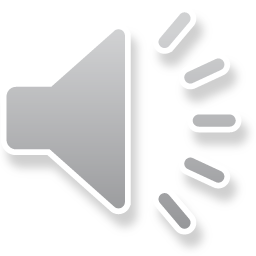 Previous
Next
Chapter 25 Vocab     Gr  Eng
Previous
Next
Chapter 25 Vocab     Gr  Eng
ἀπόλλυμι
I destroy           (90)
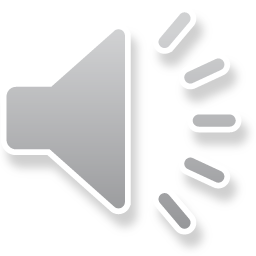 Previous
Next
Chapter 25 Vocab     Gr  Eng
Previous
Next
Chapter 25 Vocab     Gr  Eng
ἀφίημι
I let go, dismiss         (143)
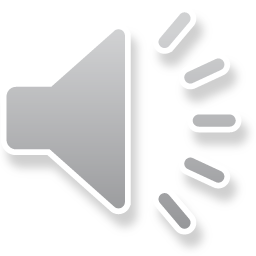 Previous
Next
Chapter 25 Vocab     Gr  Eng
Previous
Next
Chapter 25 Vocab     Gr  Eng
δίδωμι
I give, put        (415)
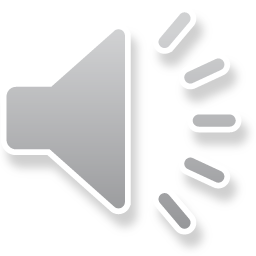 Previous
Next
Chapter 25 Vocab     Gr  Eng
Previous
Next
Chapter 25 Vocab     Gr  Eng
ἤδη
now, already             (61)
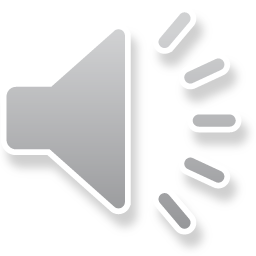 Previous
Next
Chapter 25 Vocab     Gr  Eng
Previous
Next
Chapter 25 Vocab     Gr  Eng
ἵστημι
I set, stand         (154)
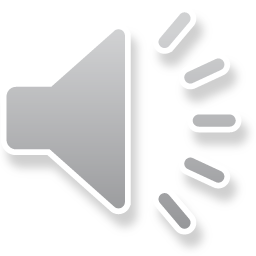 Previous
Next
Chapter 25 Vocab     Gr  Eng
Previous
Next
Chapter 25 Vocab     Gr  Eng
κηρύσσω
I proclaim        (61)
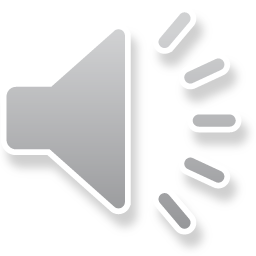 Previous
Next
Chapter 25 Vocab     Gr  Eng
Previous
Next
Chapter 25 Vocab     Gr  Eng
παραδίδωμι
I entrust          (119)
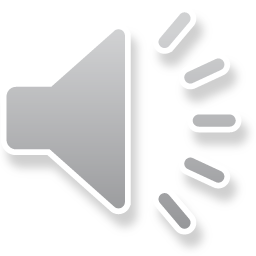 Previous
Next
Chapter 25 Vocab     Gr  Eng
Previous
Next
Chapter 25 Vocab     Gr  Eng
τίθημι
I put, place      (100)
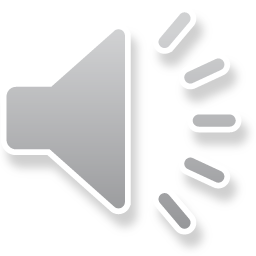 Previous
Next
Chapter 25 Vocab     Gr  Eng
Previous
Next
Chapter 25 Vocab     Gr  Eng
φημί
I say         (66)
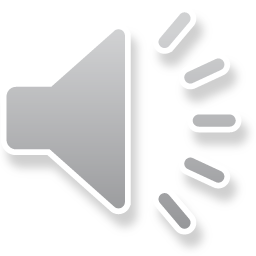 Previous
Next
Chapter 25 Vocab     Gr  Eng
Previous
Next
Chapter 25 Vocab     Gr  Eng
ἀνίστημι   I raise, erect            ἵστημι   I set, stand    
ἀπόλλυμι   I destroy                 κηρύσσω   I proclaim 
ἀφίημι    I let go, dismiss           παραδίδωμι    I entrust 
δίδωμι    I give, put                    τίθημι    I put, place     
ἤδη   now, already                       φημί   I say
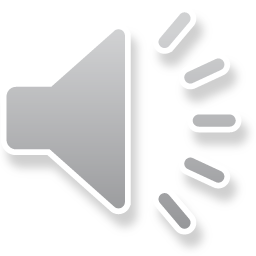 Previous
Next
Chapter 25 Vocab     Gr  Eng
Back to Full Word List
Again
Finished
Chapter 25 Vocab    Eng  Gr
You can click any where on the screen to bring up the translated word 
Hit Next/Previous button to go to the next/previous word

Click on any title to return to the very beginning
To Full Word List
Previous
Next
Chapter 25 Vocab    Eng  Gr
Previous
Next
Chapter 25 Vocab    Eng  Gr
ἀνίστημι
I raise, erect      (108)
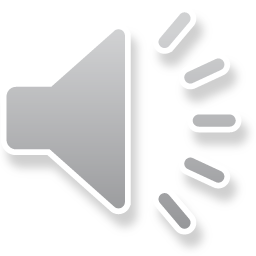 Previous
Next
Chapter 25 Vocab    Eng  Gr
Previous
Next
Chapter 25 Vocab    Eng  Gr
ἀπόλλυμι
I destroy        (90)
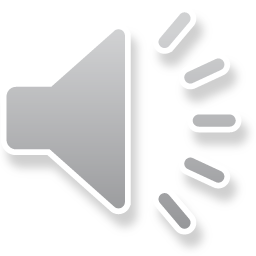 Previous
Next
Chapter 25 Vocab    Eng  Gr
Previous
Next
Chapter 25 Vocab    Eng  Gr
ἀφίημι
I let go, dismiss      (143)
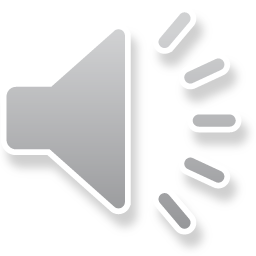 Previous
Next
Chapter 25 Vocab    Eng  Gr
Previous
Next
Chapter 25 Vocab    Eng  Gr
δίδωμι
I give, put      (415)
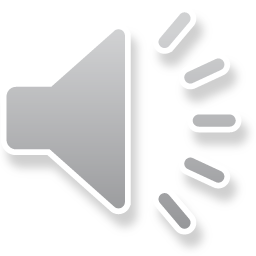 Previous
Next
Chapter 25 Vocab    Eng  Gr
Previous
Next
Chapter 25 Vocab    Eng  Gr
ἤδη
now, already      (61)
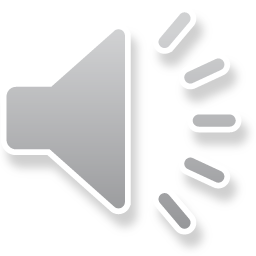 Previous
Next
Chapter 25 Vocab    Eng  Gr
Previous
Next
Chapter 25 Vocab    Eng  Gr
ἵστημι
I set, stand       (154)
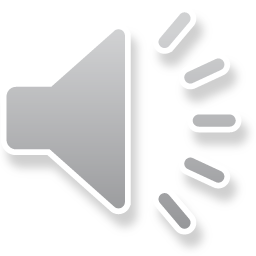 Previous
Next
Chapter 25 Vocab    Eng  Gr
Previous
Next
Chapter 25 Vocab    Eng  Gr
κηρύσσω
I proclaim       (61)
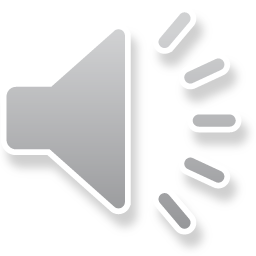 Previous
Next
Chapter 25 Vocab    Eng  Gr
Previous
Next
Chapter 25 Vocab    Eng  Gr
παραδίδωμι
I entrust      (119)
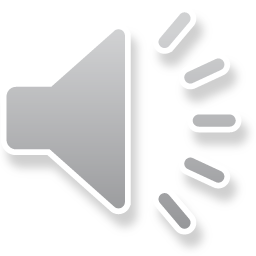 Previous
Next
Chapter 25 Vocab    Eng  Gr
Previous
Next
Chapter 25 Vocab    Eng  Gr
τίθημι
I put, place        (100)
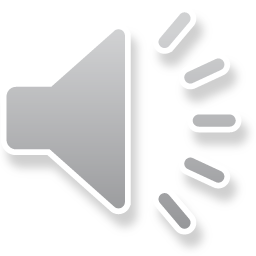 Previous
Next
Chapter 25 Vocab    Eng  Gr
Previous
Next
Chapter 25 Vocab    Eng  Gr
φημί
I say        (66)
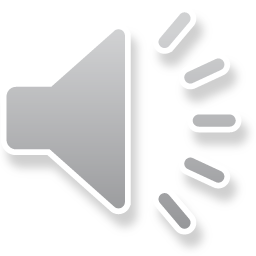 Previous
Next
Chapter 25 Vocab    Eng  Gr
Previous
Next
Chapter 25 Vocab    Eng  Gr
ἀνίστημι   I raise, erect            ἵστημι   I set, stand    
ἀπόλλυμι   I destroy                 κηρύσσω   I proclaim 
ἀφίημι    I let go, dismiss           παραδίδωμι    I entrust 
δίδωμι    I give, put                    τίθημι    I put, place     
ἤδη   now, already                       φημί   I say
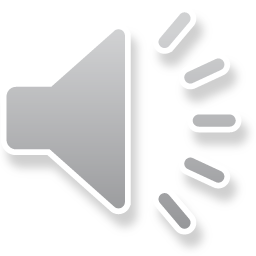 Previous
Next
Chapter 25 Vocab    Eng  Gr
Back to Full Word List
Again
Finished